Hinduism
Monday 16th November
I am successful if...
I can find out more about how Hindu’s worship God.
Who founded Hinduism?
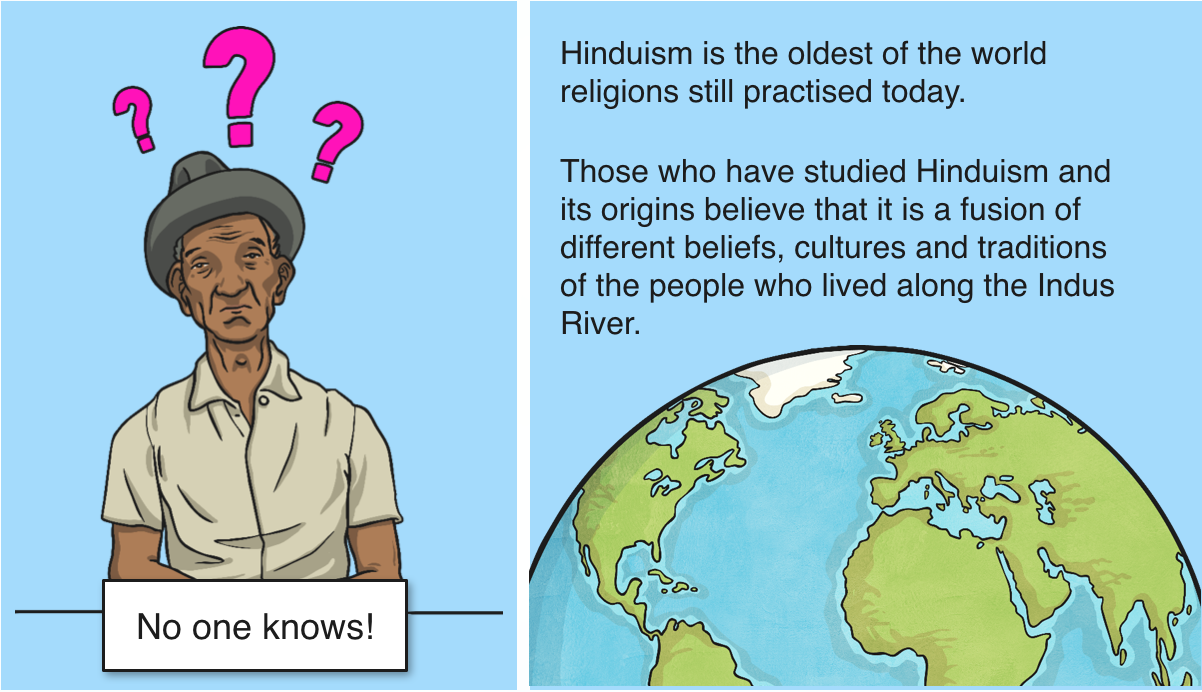 Where did Hinduism begin?
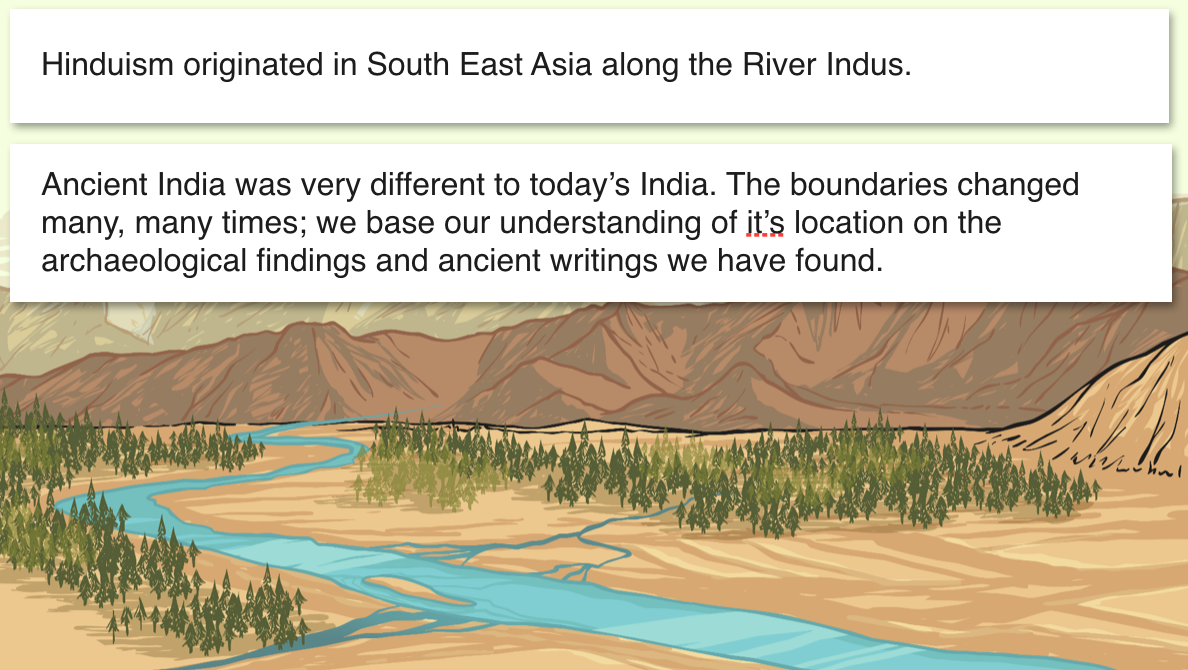 Hinduism in the world today
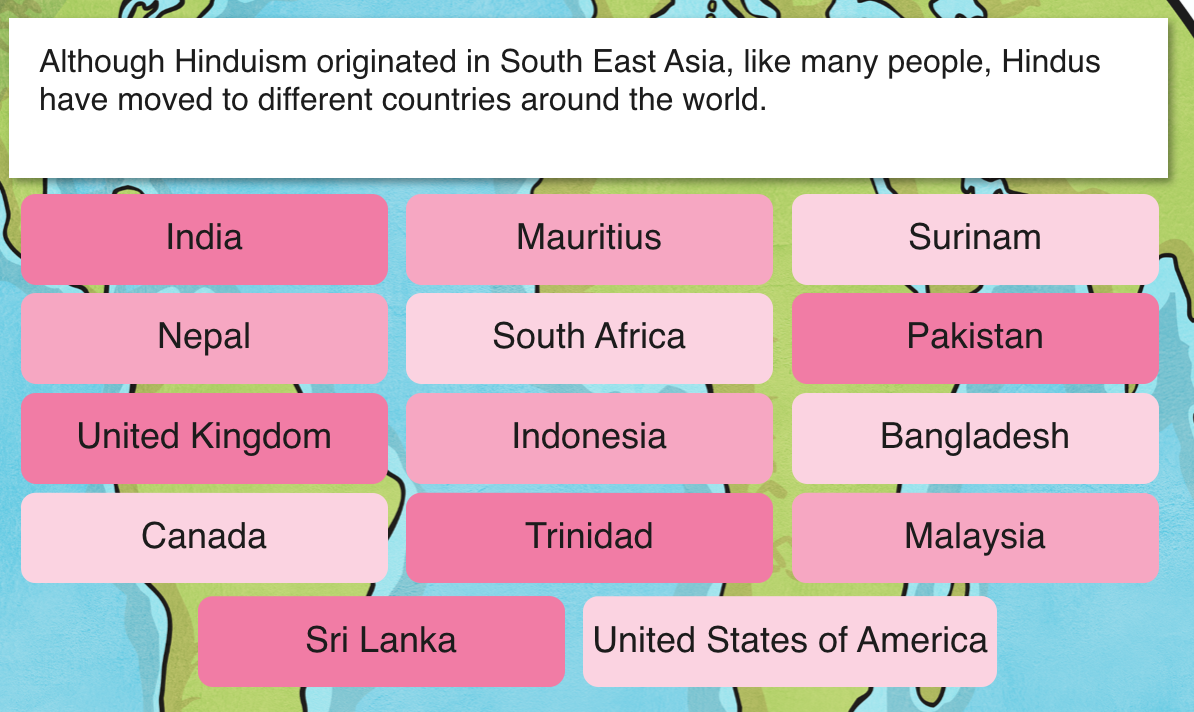 Last week
https://www.bbc.co.uk/programmes/p02n5xj7  

Last week you watched a video about Simran and Vraj. In the video, you saw Simran holding a tray with a small flame over her brother’s head. She talks about hindu deities and Hindu beliefs. 

Can you remember what Simran said about the Gods? How many are there?
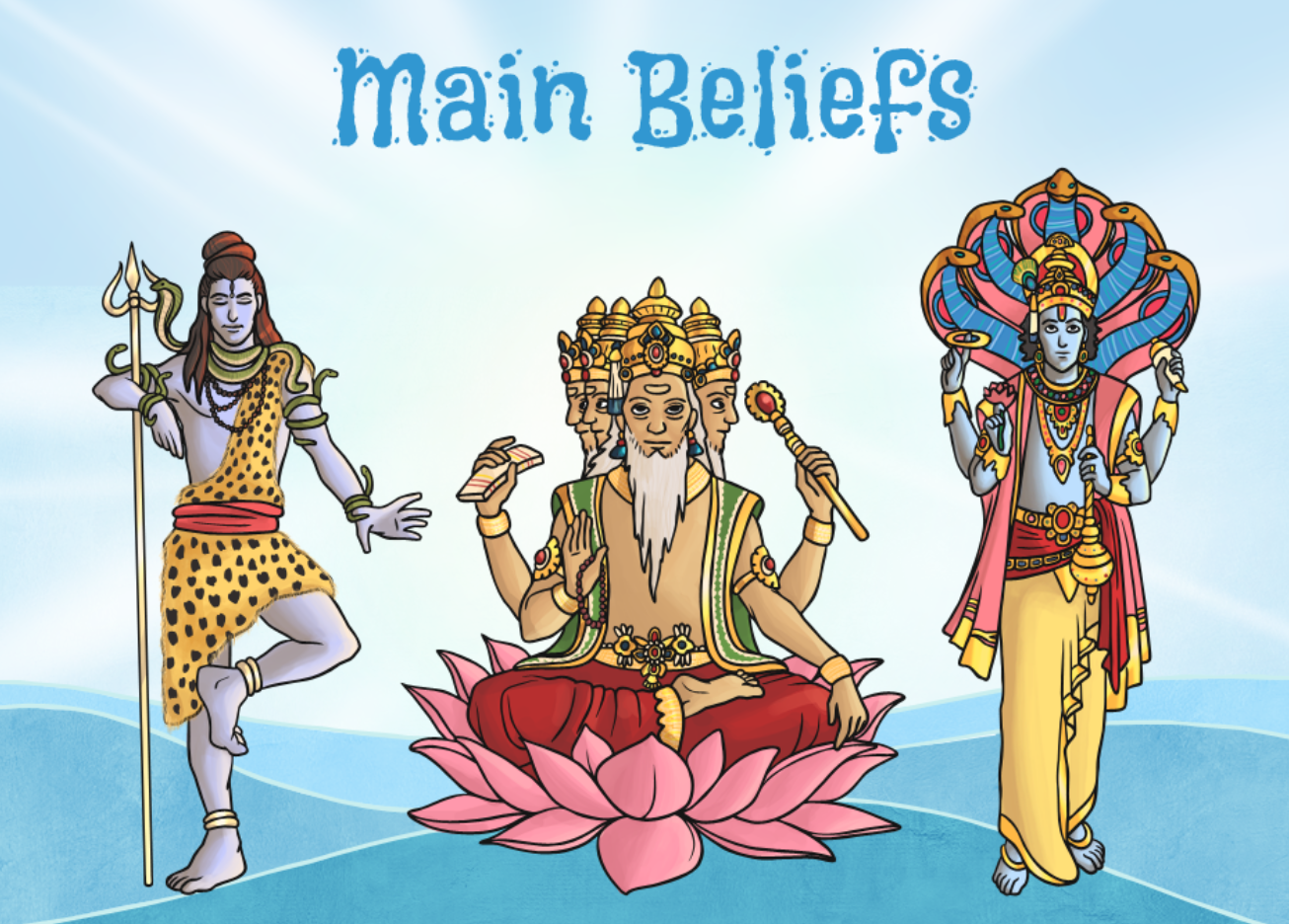 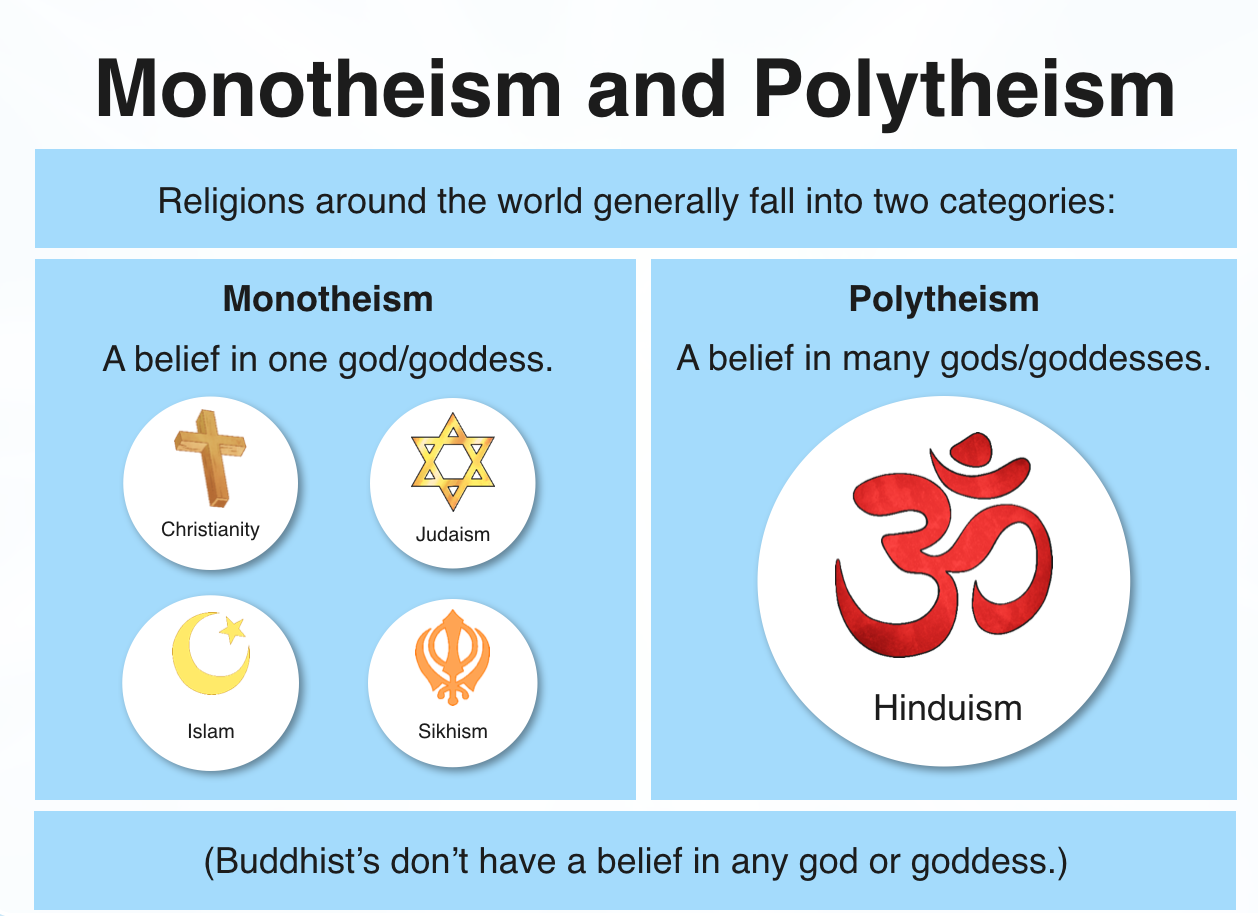 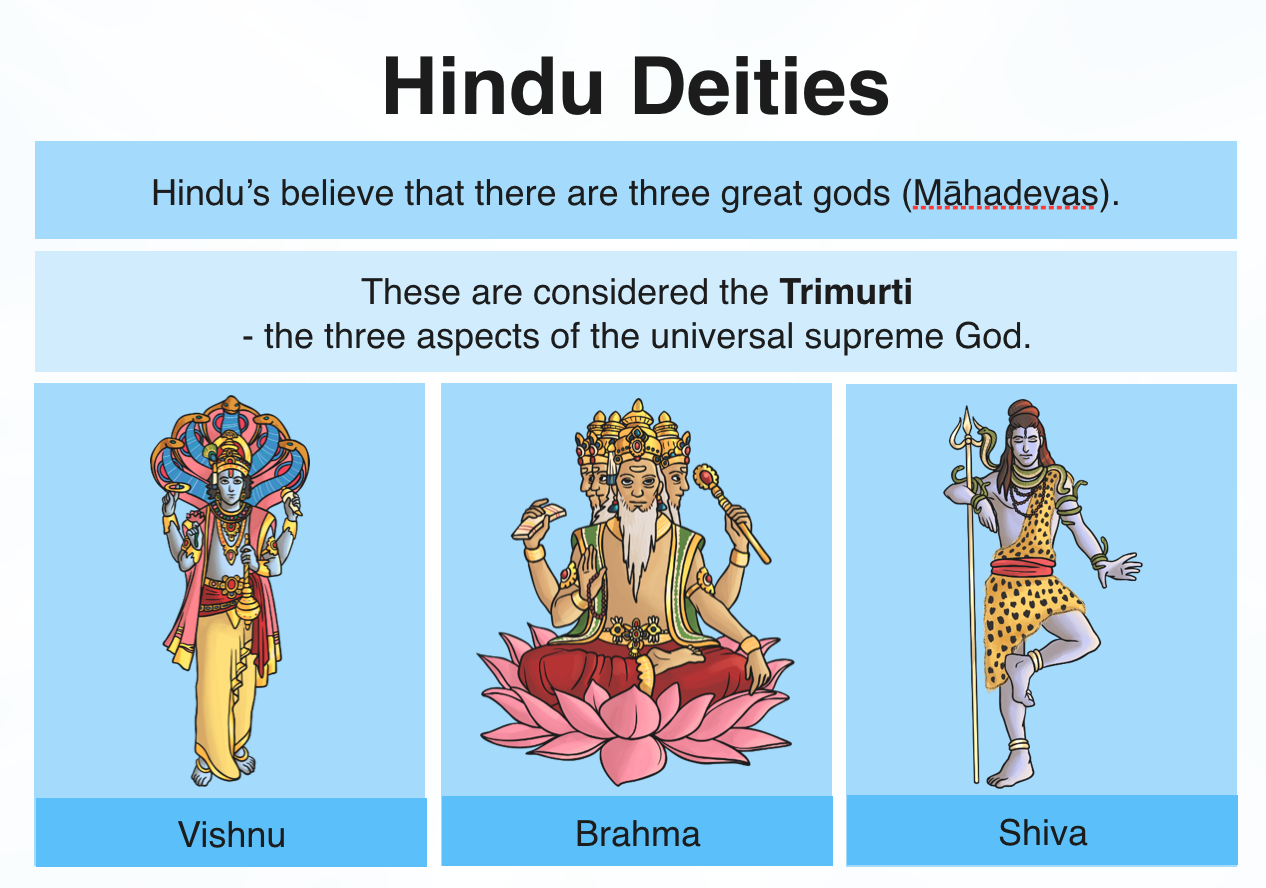 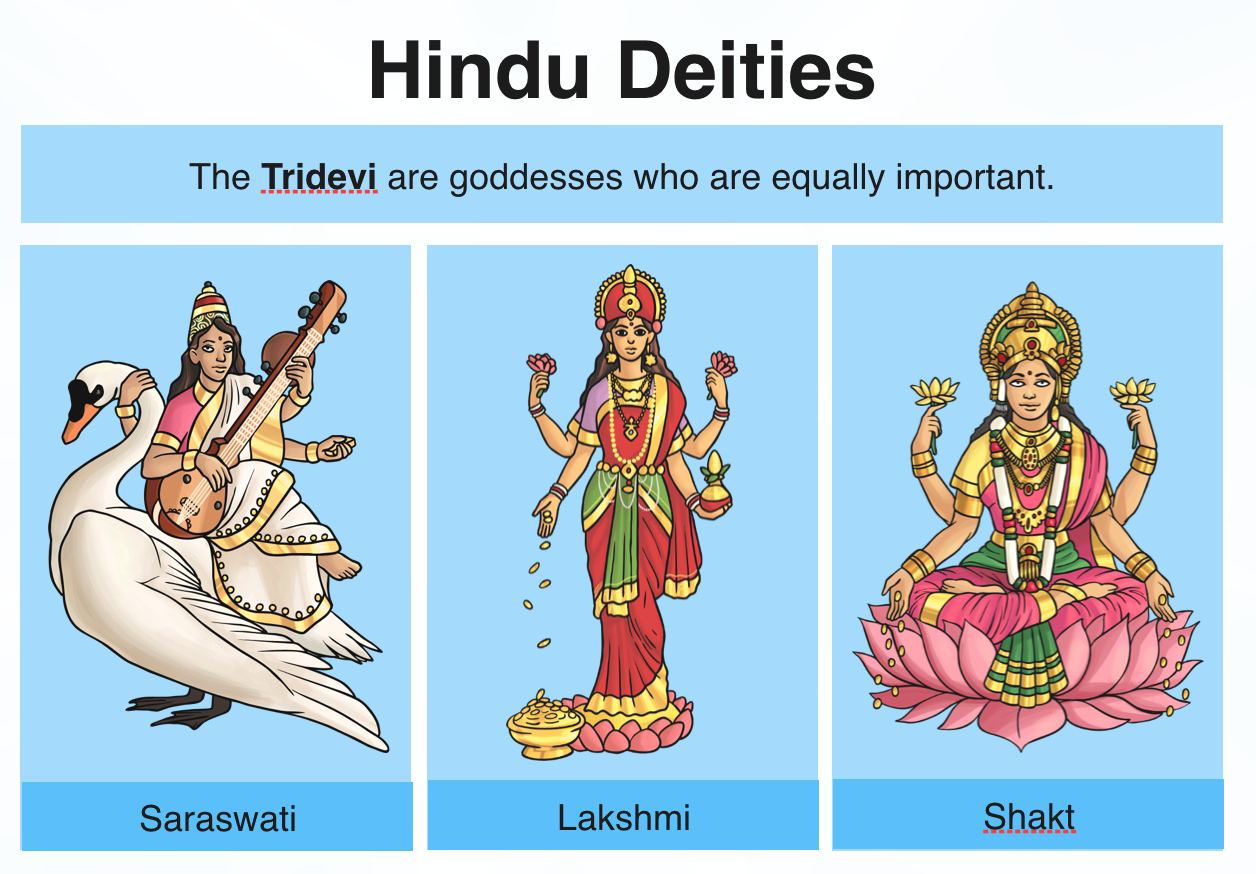 Puja
We are going to find out how Simran and Vraj show their faith in God through puja, Hindu worship.
Watch the video
https://www.bbc.co.uk/bitesize/clips/zh2hyrd